Synthèse des recommandations du rapport de consultation et du Plan métropolitain de gestion des matières résiduelles (PMGMR) 2024-2031
CVGMR
26 octobre 2023
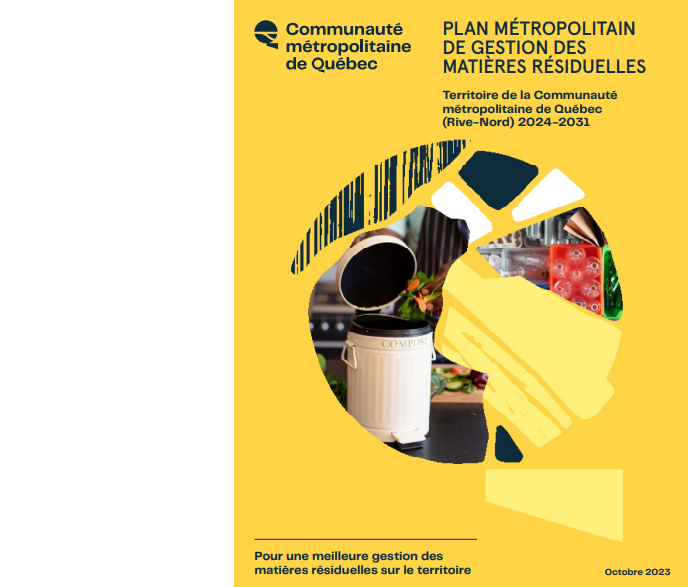 Contexte
CMQuébec:
Compétence sur la planification des matières résiduelles – excluant Lévis
Obligation d’élaborer et de maintenir en vigueur un PMGMR
Obligations légales :
Réviser aux 7 ans le PMGMR
Adopter un projet de PMGMR à la 5e année de l’entrée en vigueur du plan – Adopté le 20 janvier 2022
Consulter et élaborer un rapport de consultation
Adopter le PMGMR modifié et le rapport de consultation et le transmettre à RECYC-QUÉBEC pour analyse de conformité
ÉTAPES DE LA RÉVISION
4. TENIR 
les consultations publiques et l’assemblée publique
- Novembre 2022 à mars 2023 -
3. RECEVOIR
les mémoires sur le projet de PMGMR
- Décembre 2022 à février 2023 -
ADOPTER
le projet de PMGMR révisé au conseil de la CMQuébec
- 20 Janvier 2022 -
2. ANNONCER
la tenue de l’assemblée publique et des consultations publiques
1. PRÉPARER
Les documents vulgarisés du projet de PMGMR
5. ANALYSER 
les documents et commentaires reçus
ADOPTER
Par règlement le PMGMR 2024-2031
Au plus tard le  26 janvier 2024
7. ADAPTER 
le PMGMR selon les commentaires
- Juin à septembre 2023 -
6. RÉDIGER 
le rapport de consultation publique
9. DÉPOSER 
le PMGMR et le rapport de consultation à RECYC-QUÉBEC pour l’analyse de conformité
8. ADOPTER 
le PMGMR et rapport de consultation au conseil de la CMQuébec
- 19 Octobre 2023 -
COMMISSION CONSULTATIVE
Rôle:
Tierce partie neutre pour encadrer une consultation indépendante de la CMQuébec. 
Encadrer le processus de consultation publique.
Étudier les résultats des consultations publiques.
Formuler des recommandations pour modifier le PMGMR.
PORTRAIT DU PROCESSUS CONSULTATIF
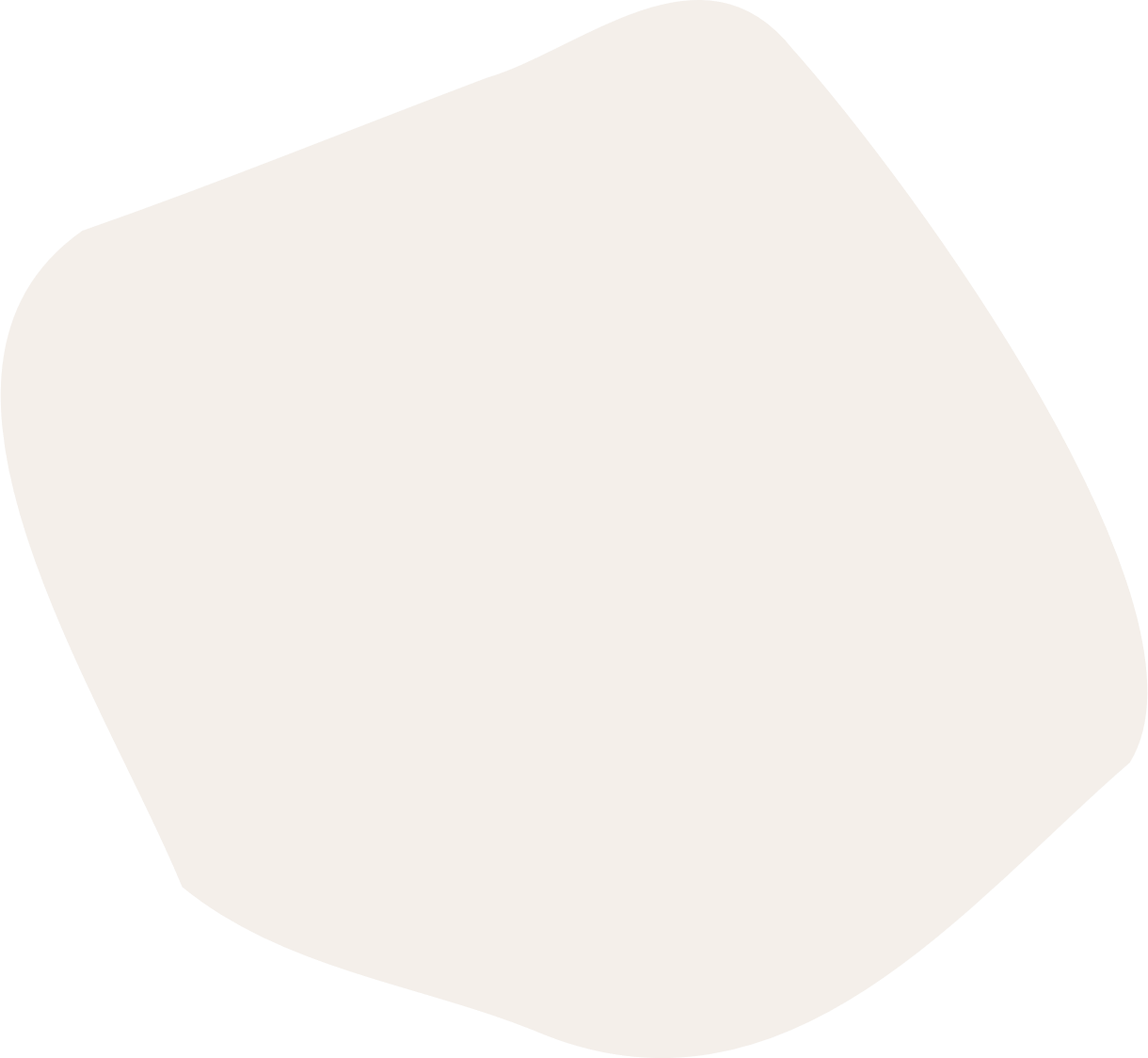 EXTRAIT DES RECOMMANDATIONS
TOTAL de 40 recommandations
Créer un guide d’accompagnement pour la révision et la mise à jour des PMO.
Offrir l’accès à des points de dépôts/écocentres alternatifs dans les milieux non correctement desservis et inciter les instances municipales à permettre la récupération des matières réemployables.
Développer une stratégie métropolitaine en économie circulaire.
Évaluer la mise en place d’un programme de soutien financier métropolitain à la mission afin de soutenir les organismes qui contribuent à la réduction des matières résiduelles et au réemploi. 
Inciter les instances municipales à harmoniser leurs réglementations, à les adapter aux nouvelles normes gouvernementales, à les communiquer et en assurer leur application.
5 défis de la GMR
1. Mettre en valeur l’ensemble des matières organique générées; 
2. Susciter l’adhésion, la responsabilisation et la mobilisation des ICI à l’égard de la GMR; 
3. Inciter au changement de comportement par l’Information, sensibilisation et éducation (ISÉ) ; 
4. Obtenir le financement adéquat pour la mise en oeuvre des mesures; 
5. Intégrer et déployer l’économie circulaire.
[Speaker Notes: 1- Mettre en place et instaurer la collecte, le transport et le traitement des résidus alimentaires (usine de biométhanisation)
2- Augmenter la participation des ICI (Institutions, commerces, Industries) à la collecte sélective des matières recyclables 
3- Réduire la présence des résidus domestiques dangereux (RDD) dans les déchets et les matières recyclables
Accroître la confiance et la participation de la population à la GMR
4- prévoir suffisamment de financement pour réaliser les mesures]
7 OBJECTIFS ambitieux pour 2031
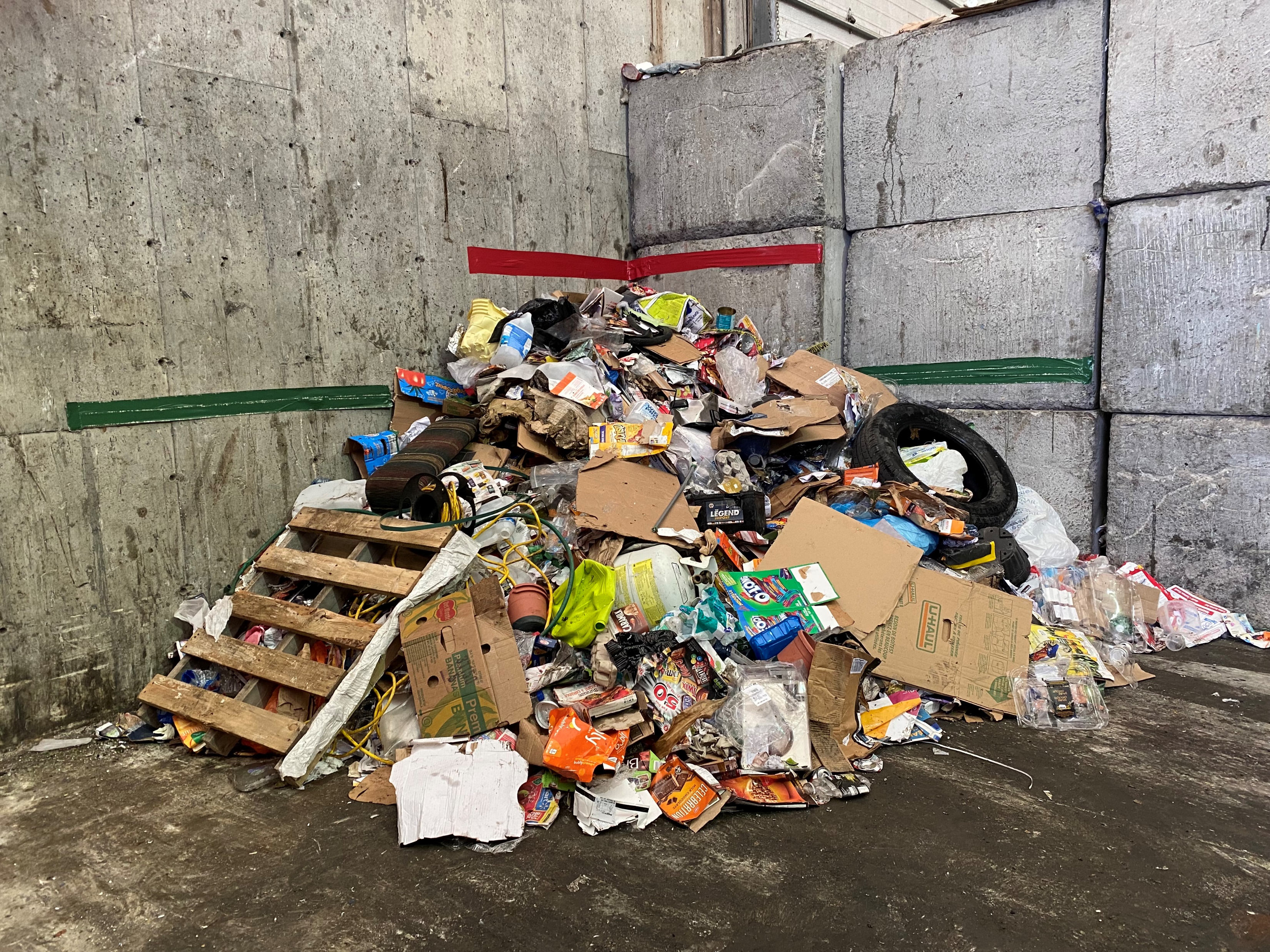 [Speaker Notes: Quels sont les objectifs du plan, il y a en 7. 
Ambitieux 
Projections basées sur les données 2019 de l’inventaire et qui prennent en considération l’évolution de la population, la croissance économique et l’augmentation du cadre bâtit et les nombreux changements à venir en GMR. 
Pour y arriver, nous mettrons de l’avant six orientations et proposons 32 mesures. En voici quelques unes. 
Obj. Gouvernementaux: 
Réduire à 525 kg/habitant la quantité de matières résiduelles éliminées
Recycler 75 % du papier, carton, plastique, verre et du métal
Recycler 60 % des matières organiques putrescibles (résidus alimentaires, résidus verts et boues)
Recycler et valoriser 70 % des résidus de CRD
Instaurer la gestion de la matière organique sur 100% du territoire municipal d'ici 2025
Gérer la matière organique dans 100 % des ICI d'ici 2025
Recycler ou valoriser 70 % de la matière organique  visée par la SVMO en 2030 (papier, carton, bois, matières organiques putrescibles)]
Synthèse du contenuPMGMR 2024-2031CMQUÉBEC (RIVE-NORD)
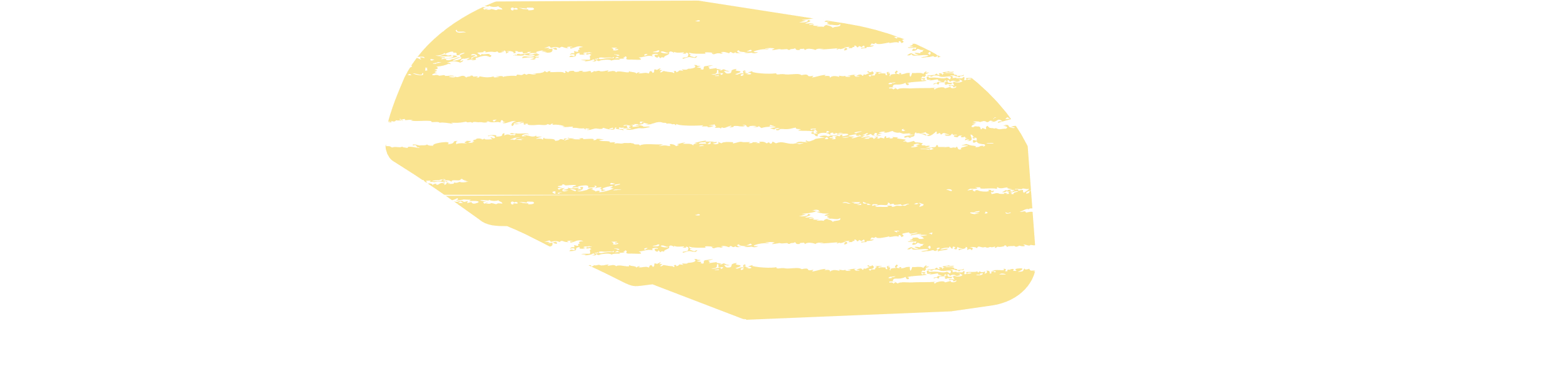 Orientation 1Informer, sensibiliser et éduquer afin de mobiliser et responsabiliser la population et les divers acteurs du territoire à l’importance de la gestion durable des matières résiduelles
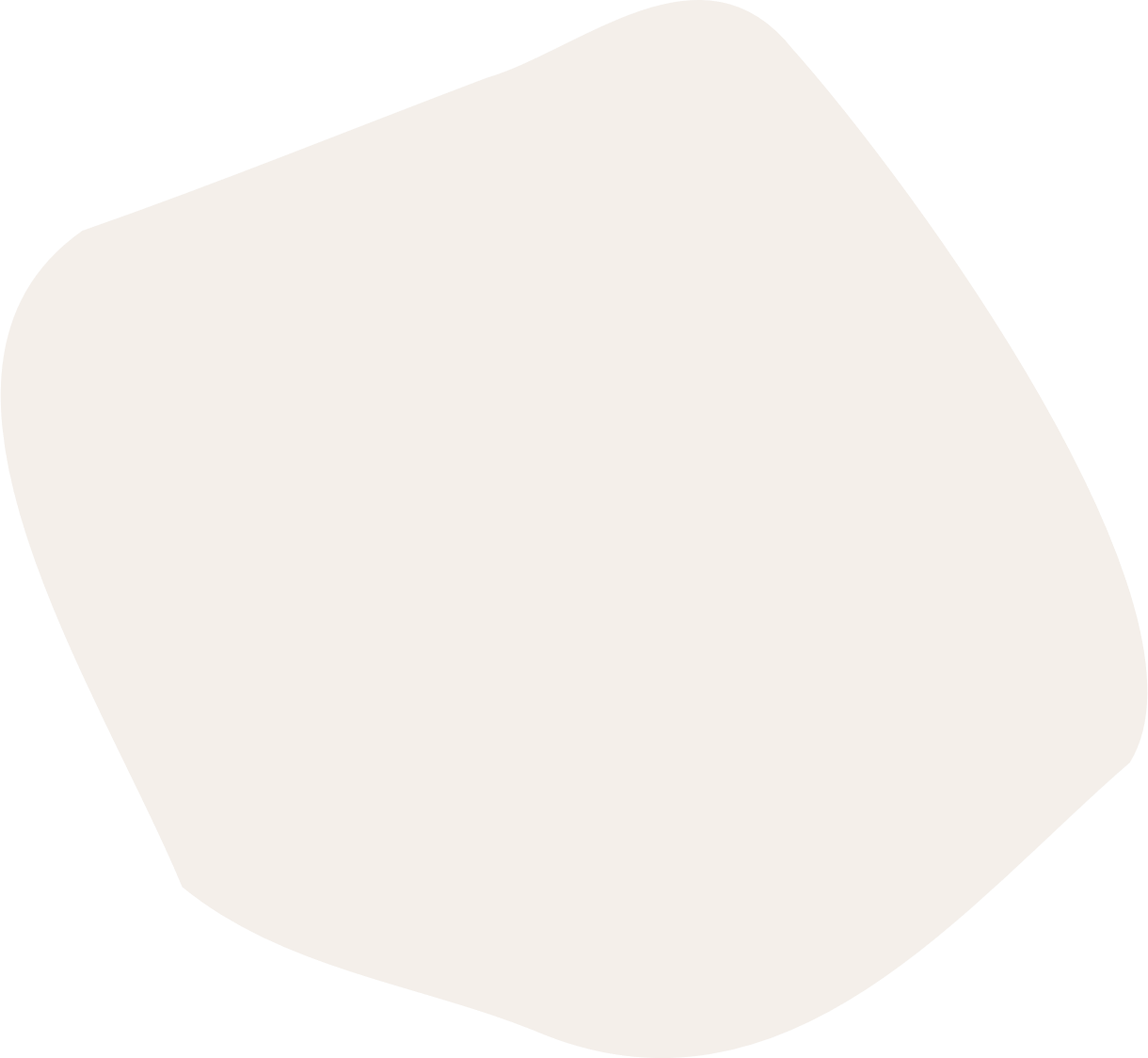 [Speaker Notes: 620 000 $]
Orientation 2Soutenir le développement de l’économie circulaire sur le territoire
[Speaker Notes: 340 000 $]
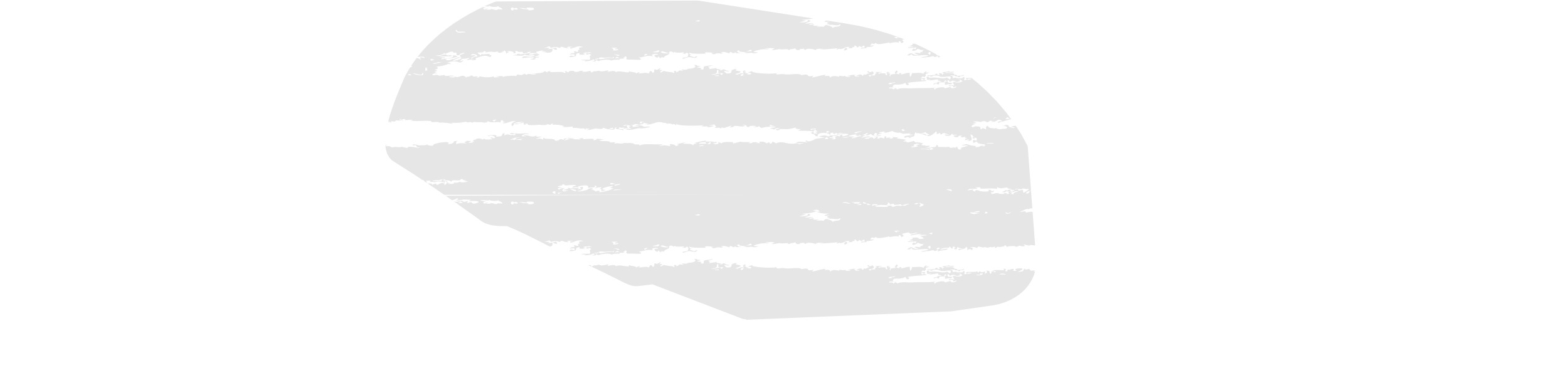 Orientation 3Favoriser des solutions de réduction à la source et de réemploi afin de lutter contre le gaspillage des ressources
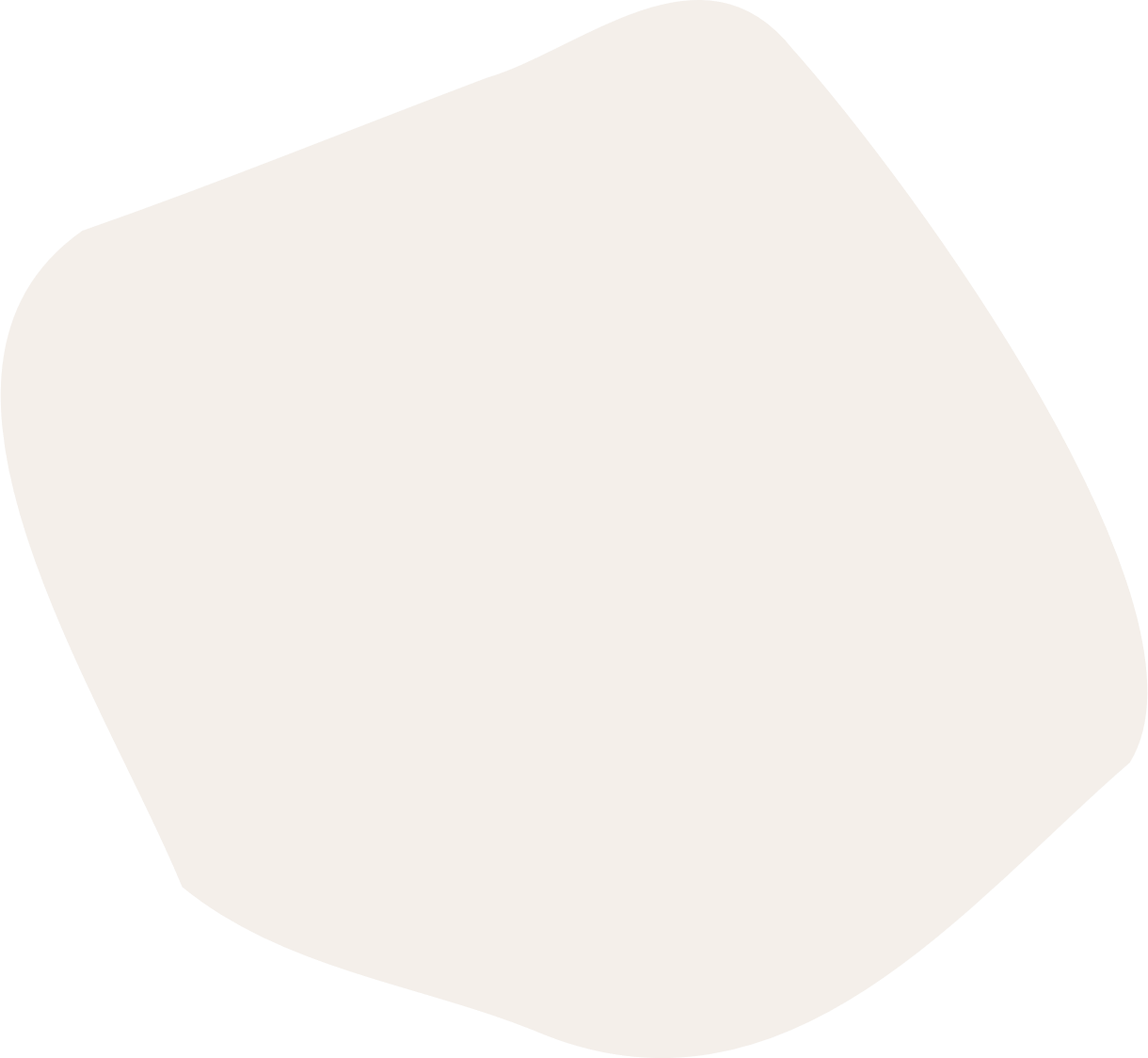 [Speaker Notes: 230 000 $]
Orientation 4Améliorer l’accès au tri ainsi qu’aux équipements de récupération
[Speaker Notes: 310 000 $]
Orientation 5Soutenir et favoriser la commercialisation et la consommation responsables
[Speaker Notes: 255 000 $]
Orientation 6Renforcer le réseautage entre les acteurs en GMR et améliorer les connaissances afin d’optimiser les opérations en gestion des matières résiduelles
[Speaker Notes: TOTAL CMQuébec 2024-2030: 420 000 $]
EN BREF!
5 grands défis à l’horizon 2031
7 objectifs ambitieux à l’horizon 2031
Notamment, réduire à 423 kg/habitant/année la quantité de matières éliminées 
40 mesures
Actions complémentaires et partagées entre CMQuébec, composantes et municipalités
CMQuébec prend en charge 16 mesures et contribue à 27 mesures
Estimations budgétaires pour les mesures de la CMQuébec de 2024 à 2031 : 2 120 000 $
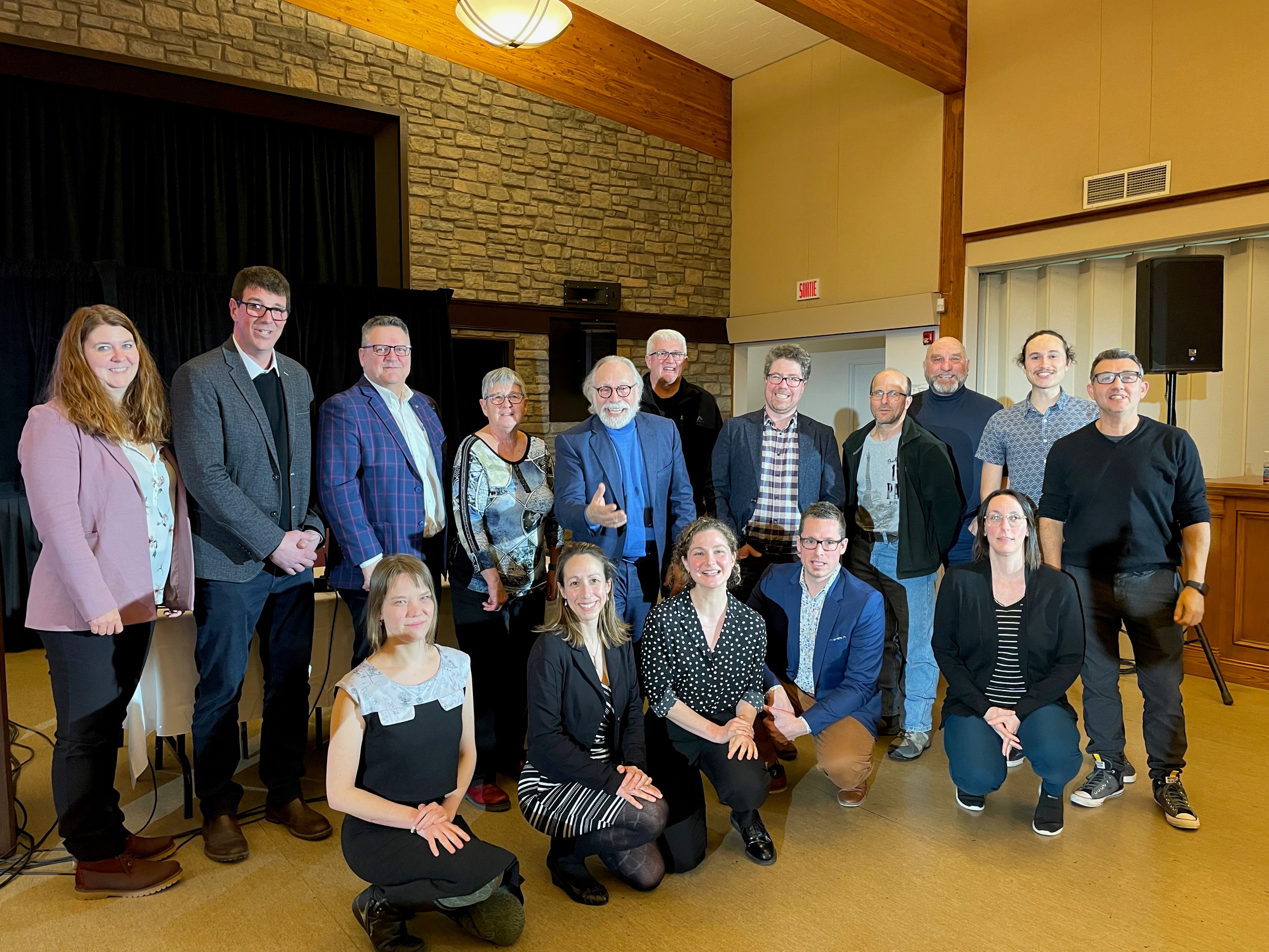 [Speaker Notes: 1- Mettre en place et instaurer la collecte, le transport et le traitement des résidus alimentaires (usine de biométhanisation)
2- Augmenter la participation des ICI (Institutions, commerces, Industries) à la collecte sélective des matières recyclables 
3- Réduire la présence des résidus domestiques dangereux (RDD) dans les déchets et les matières recyclables
Accroître la confiance et la participation de la population à la GMR
4- prévoir suffisamment de financement pour réaliser les mesures]
PROCHAINES ÉTAPES
Effectuer 
des modifications demandées par RECYC-QUÉBEC advenant avis de non-conformité 
(si applicable)
ADOPTER
Rapport de consultation et PMGMR modifié 
- 19 Octobre 2023 -
ANALYSER
PMGMR et rapport de consultation par RECYC-QUÉBEC
- Octobre à décembre 2023 -
ADOPTER
par règlement lePMGMR 2024-2031 au conseil de la CMQuébec
- Janvier-Février 2024-
DÉBUTER
Mise en œuvre duPMGMR 2024-2031
- Janvier-Février 2024-
ANALYSer
2e version du PMGMR révisé par RECYC-QUÉBEC
[Speaker Notes: FOURNIR LE RAPPORT DE CONSULTATION AUX COMPOSANTES

**envoi de la version préliminaire le 29 septembre du PMGMR et du rapport de consultation pour commentaires de leur part.]
MERCI